ГБУЗ «СОДКБ им Н.Н.Ивановой»
Сахарный диабет у детей: современные представления о лечении и реабилитации
Осипова Мария Александровна
медицинская сестра эндокринологического отделения
 ГБУЗ «СОДКБ им Н.Н.Ивановой»
Сахарный диабет
Эпидемия XXI века
ВОЗ считает сахарный диабет эпидемией неинфекционных заболеваний
К 2030
году у каждого 


десятого жителя планеты будет сахарный диабет
2030
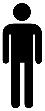 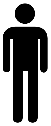 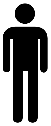 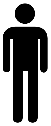 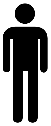 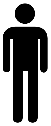 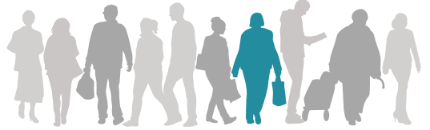 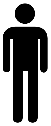 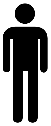 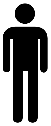 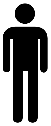 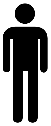 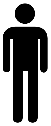 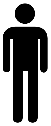 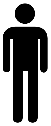 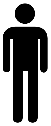 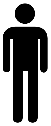 2014
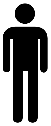 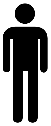 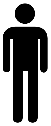 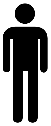 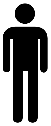 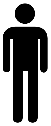 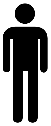 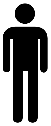 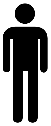 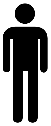 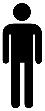 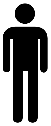 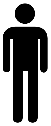 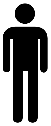 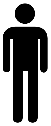 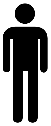 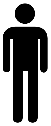 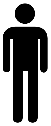 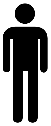 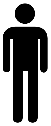 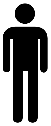 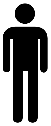 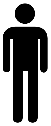 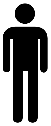 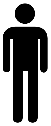 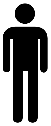 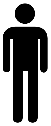 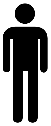 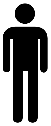 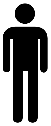 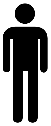 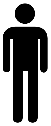 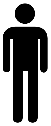 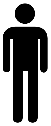 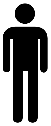 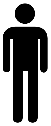 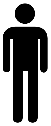 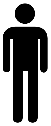 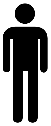 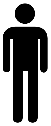 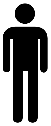 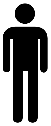 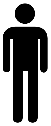 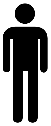 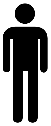 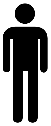 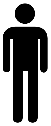 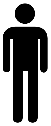 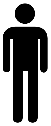 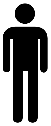 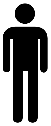 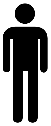 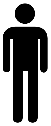 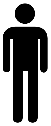 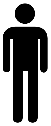 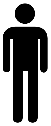 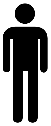 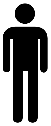 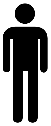 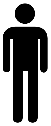 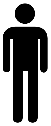 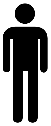 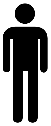 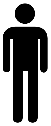 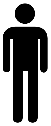 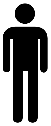 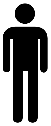 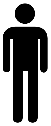 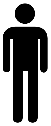 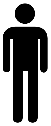 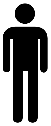 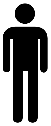 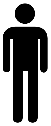 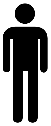 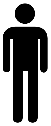 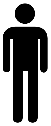 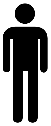 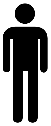 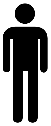 387 млн
552 млн
Сахарный диабет 1 типа Заболеваемость у детей и подростков
В 2015 году количество детей и подростков с сахарным диабетом 1 типа достигло 542,000...
... У 86,000 детей и подростков сахарный диабет 1 типа был впервые выявленный...
... ежегодный прирост заболеваемости детей и подростков с сахарным диабетом 1 типа составил 3%
1.92 миллиардов детей (возраст 0–14 лет) на 2015 год
IDF Atlas, 7th edition, 2015
Сахарный диабет 1 типа
Клинические проявления
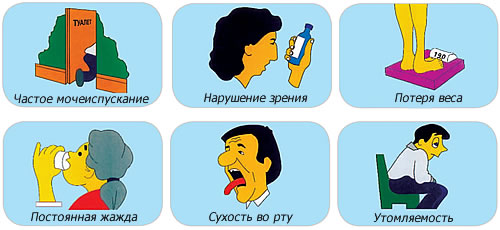 Открытие инсулина
1921 год – Фредерик Бантинг и Чарльз Бест открыли инсулин
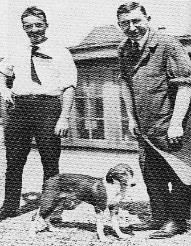 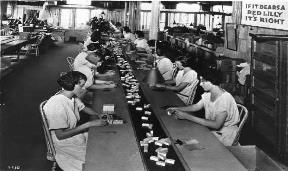 1923 год - 
Компания Эли Лилли (Eli Lilly and Co) впервые в мире начала промышленное производство инсулина
Discovery of Insulin. Опубликовано в сети Интернет: http://www.discoveryofinsulin.com/Home.htm. Доступ 6 апреля 2010 года..
Первым пациентом с диабетом, получившим инсулин 11 января 1922г. стал 14-летний мальчик Леонард Томпсон. После первой инъекции 15 мл инсулина никаких существенных изменений в состоянии пациента отмечено не было, незначительно снизился уровень глюкозы в крови и в моче, кроме того, у пациента развился стерильный абсцесс. Повторная инъекция была проведена 23 января и в ответ на нее у пациента нормализовался уровень глюкозы крови, уменьшилось содержание глюкозы и кетонов в моче, мальчик сам отметил улучшение собственного самочувствия
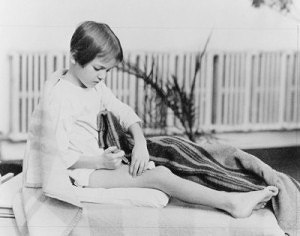 Одной из первых пациенток, получивших инсулин, стала дочь главы Верховного Суда США, Элизабет Хегес Госет. Удивительно, что до начала терапии инсулином у неё был сахарный диабет уже 4 года, а лечение, которое позволило ей дожить до этого дня, заключалось в жесточайшей диете (около 400 ккал в день). На терапии инсулином Элизабет прожила до 73 лет и родила троих детей.
средства введения инсулина
эволюция
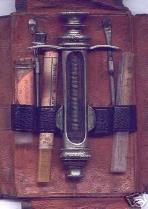 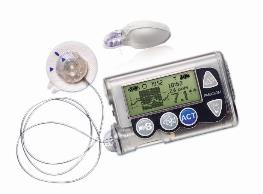 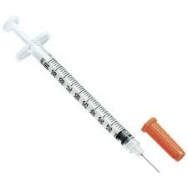 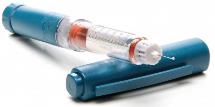 Одно- и многоразовые
Объем – 3 мл (300 ЕД)
«длинный» и «короткий» инсулин
Минимальный шаг дозирования – 0,5 ЕД
Погрешность введения - ± 1 ЕД
Шкала размечена в мл и ЕД
Минимальный шаг дозирования – 1 ЕД
Погрешность введения - ± 1ЕД
Один тип инсулина
Минимальный шаг дозирования – 0,025 ЕД/час
Погрешность введения - ± 5%
Замена инфузионного набора – 1 раз в 72 (48) часов
10 проколов кожи в месяц
Возможность НМГ
Помощник болюса
Многоразовый шприц - необходима постоянная стерилизация
Низкая точность введения инсулина
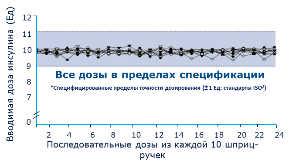 Asakura T  Journal of Clinical Research 2005;8:33-40
EN ISO 11608-1:2000; Pen-injectors for medical use. Part 1: Pen-Injectors
Техника инъекции в зависимости от длины Иглы к инсулиновым шприц-ручкам
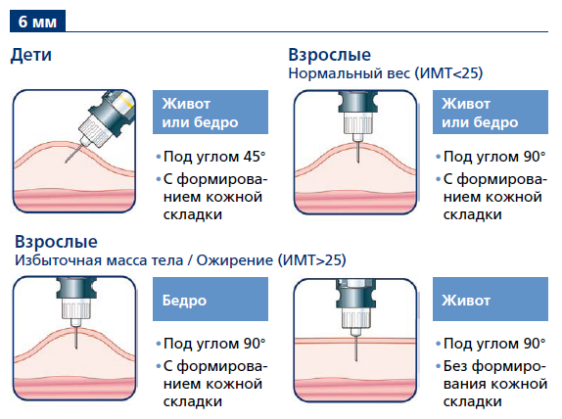 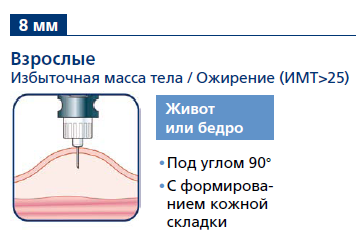 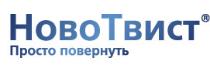 Gitte Ehlers, Diabetes Nurse, Kalundborg Hospital, Denmark. April 2007.
Diabetes Global Marketing Strategies _ version 1.0
Инсулиновый шприц «НовоПен Эхо»®
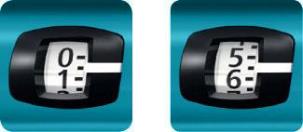 Создан специально для детей
Имеет все преимущества НовоПен 4 (увидеть, услышать, почувствовать)
Шаг в 0,5 ЕД
Функция памяти дозы и времени, прошедшее с последней инъекции
Яркие наклейки
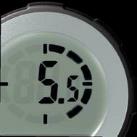 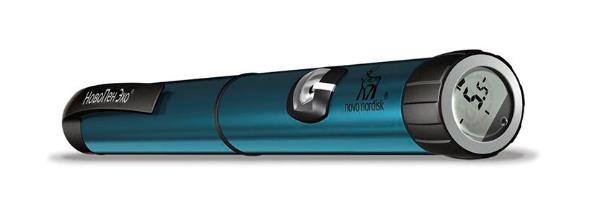 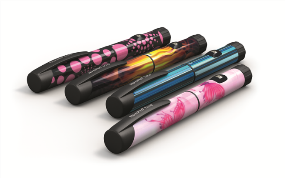 [Speaker Notes: НовоПен Эхо обладает рядом уникальных преимуществ!Прежде всего, он обладает всеми преимуществами уже известного вам инъектора НовоПен 4. Это те преимущества, которые мы сокращенно называем – увидеть, услышать, почувствовать! Но помимо этого, новый инъектор обладает дополнительными уникальными преимуществами!Во-первыйх, это такая важная для маленьких пациентов – возможность набирать дозу с шагом в 0,5 ЕД!Минимальная доза – 0,5, а максимальная 30 ЕД!НовоПен Эхо также имеет уникальное и неповторимое преимущество – простая функция памяти!Новый инъектор дает возможность увидеть последнюю введеную дозу инсулина, как на рисунке – 5.5.ЕД, а также увидеть количество часов, прошедшее с последней инъекции!Каждое деление равно 1 часу.Так мы видим, что с последней инъекции в 5.5 ЕД прошло  5 часов! Но и это еще не все!НовоПен Эхо также дает возможность нашим маленьким пациентам сделать свой инъектор индивидуальным благодаря набору ярких наклеек!]
Методы оценки гликемии
Оценка уровня 
гликированного 
гемоглобина
Определение уровня 
гликемии по индивидуальному 
глюкометру
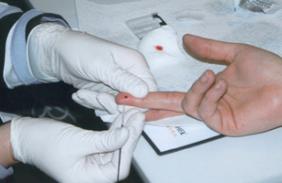 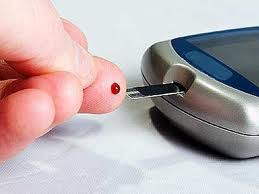 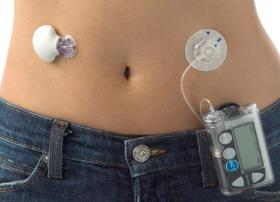 Непрерывное 
мониторирование 
глюкозы (НМГ)
10
Измерение сахара крови 
при самоконтроле
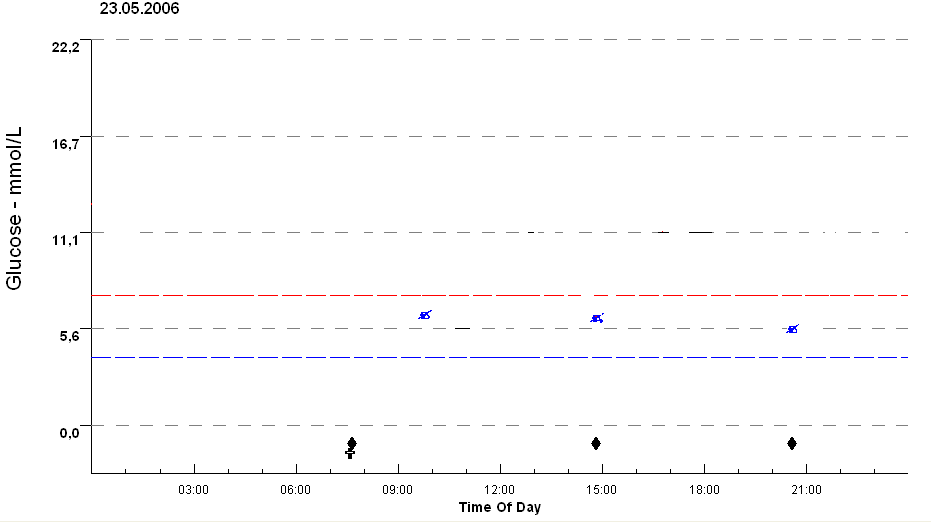 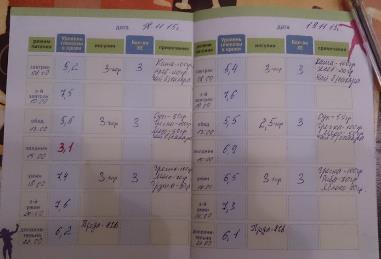 Информация только 
по факту
 измерения
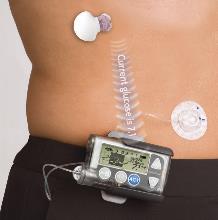 Персональный   НМГ
Диагностическая  процедура

Показатели уровня глюкозы сенсора обновляются на мониторе каждые 5 минут (288 измерений в сутки)

Графики динамики, стрелки и предупредительные сигналы помогают пациенту избежать повышения и снижения уровня глюкозы

Ключом к успеху является мотивация и обучение пациента
НМГ может выявить больше
Пример пациента с уровнем Hba1c 8%
Измерение ГК при самоконтроле
Данные НМГ
22.2
Высокий уровень
 ГК может 
быть пропущен
16.6
11.1
8.9
7.8
Целевые
значения ГК
5.5
Низкий уровень
 ГК может 
быть пропущен
5.5
5.5
4.9
3.9
2.2
0:00
06:00
12:00
18:00
24:00
Результаты 
суточного мониторинга глюкозы
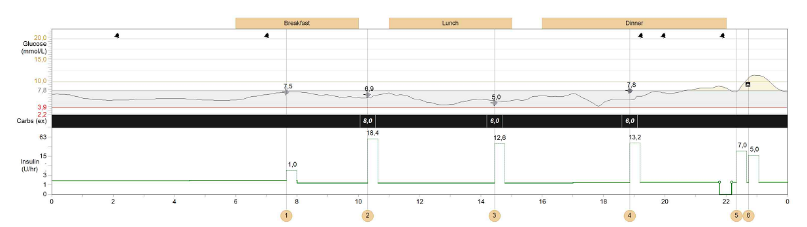 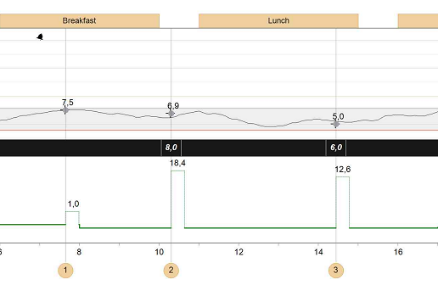 Информация о колебаниях сахара
крови в течение суток;

Точное определение времени
 повышения и снижения уровня
 сахара крови.
История помповой инсулинотерапии
Устройство инсулиновой помпы
Принцип работы инсулиновой помпы
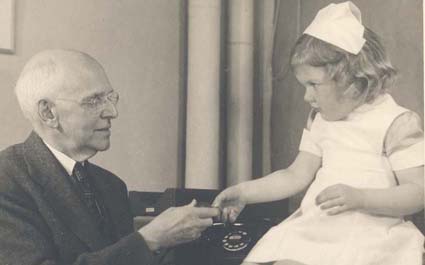 «Нехватка обучения так же опасна, как нехватка инсулина».

(Elliot P.Joslin,1925)
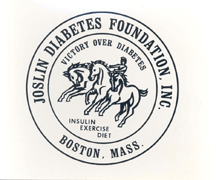 Школа самоконтроля в СОДКБимени Н.Н. Ивановой активно работает с 1996 года
Ежегодно здесь проходят обучение около 560 пациентов и их родителей
Таким образом, за 26 лет работы мы обучили первично и повторно около 12000 человек
ЗАНЯТИЯ В ШКОЛЕ «ДИАБЕТ»
Школа самоконтроля лицензирована в городском центре медицинской профилактики
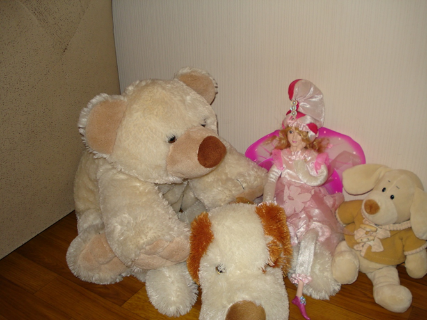 Процесс обучения
Курс обучения в школе включает 8 основных занятий и длится от 10 до 14 дней в зависимости от уровня подготовки обучаемых.
Ежемесячно проводится 2-3 цикла обучения
Группа обучаемых состоит из 7-10 человек
Занятия проходят в специально выделенном помещении, имеется все необходимое оснащение
Тематика занятий в школе «Диабет»
Что такое диабет.
Питание при сахарном диабете ( 2 занятия)
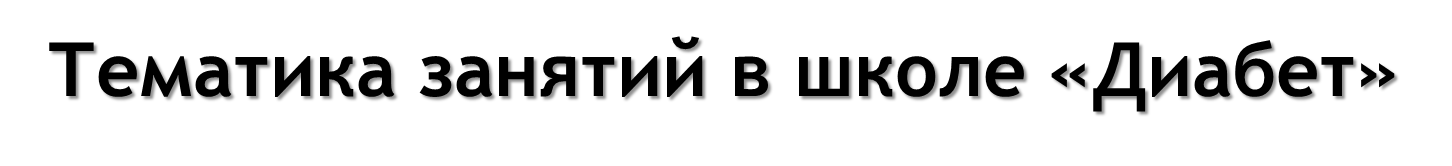 Тематика занятий в школе
Инсулинотерапия при сахарном диабете (2 занятия)
Самоконтроль, высокий сахар крови
Кетоацидоз сопутствующие заболевания
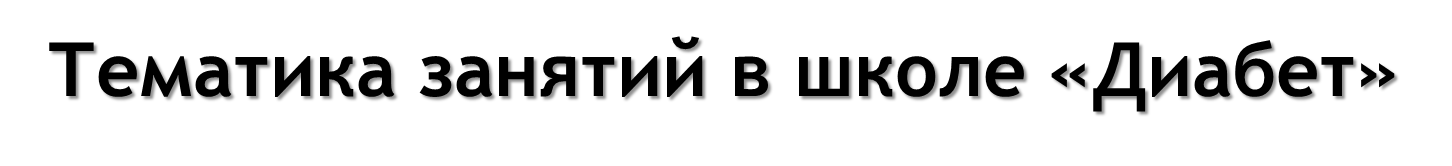 Физические нагрузки 
Отдых и путешествия
Лето? – Лагерь отдыха!
Лагерь для детей с сахарным диабетом
С 1998 года ежегодно организовываются заезды детей 12-17 лет в летний оздоровительный лагерь «Орленок» в живописном месте Самарской области. 
Здесь дети отдыхают в коллективе сверстников с элементами интерактивного обучения в школе «Диабет».
Не только участие, но и многочисленные победы во многих спортивных и творческих мероприятиях совершенно меняет взгляды на жизнь наших пациентов.
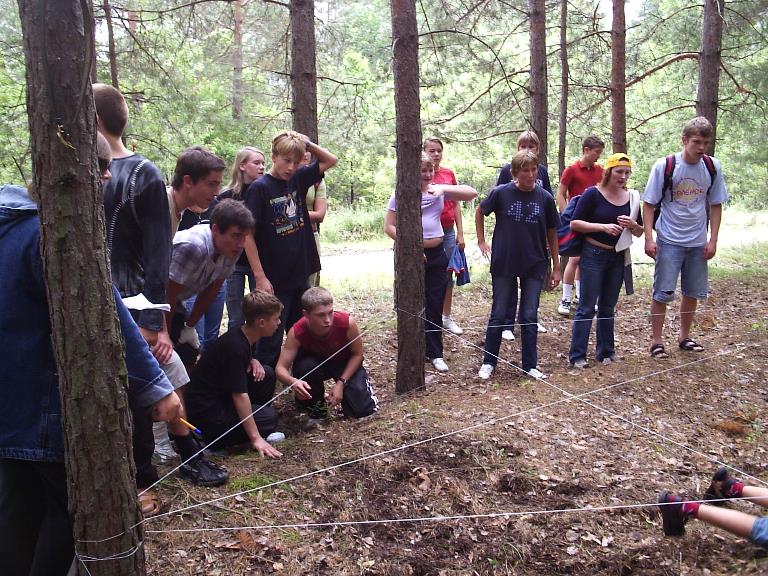 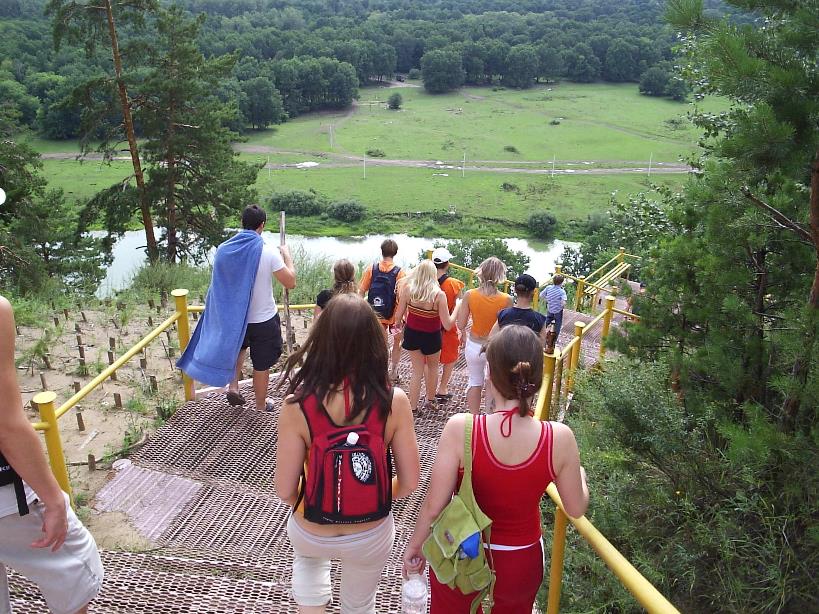 Школа самоконтроля для самых маленьких пациентов на базе специализированных детских садов в Самаре и Тольятти
В рамках образовательной программы дети  изучают вопросы управления диабетом, адаптированные для раннего возраста.
Основные понятия  о  диете  и  хлебных  единицах  закрепляются  в  сюжетно-ролевых  играх.
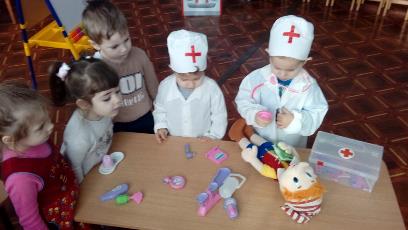 Обязательным в  программе    является обучение самостоятельным  навыкам    введения  инсулина.
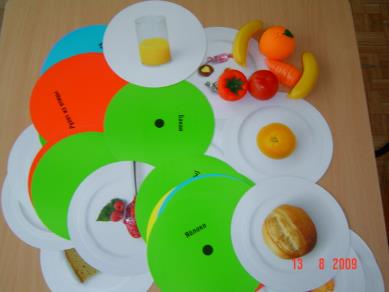 Для  лучшего  усвоения  сложной  информации  о  диабете  используются  специальные  современные  пособия.
Результаты работы школы самоконтроля
Показатели компенсации сахарного диабета, 
риски развития поздних осложнений
Динамика госпитализаций с диабетическим кетоацидозом (по данным ДГКБ№1)
Динамика поздних осложнений сахарного диабета у детей и подростков
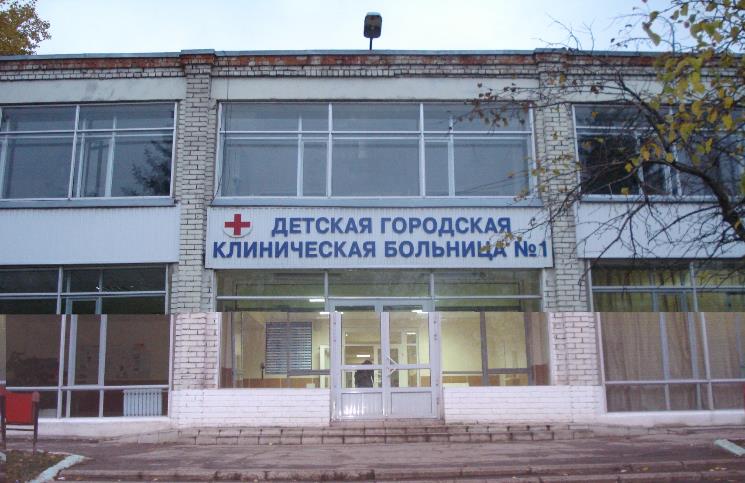 Спасибо за внимание!